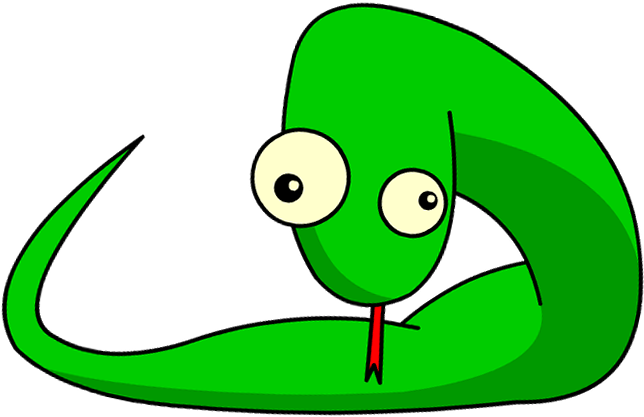 Introduction to PythonProgramming
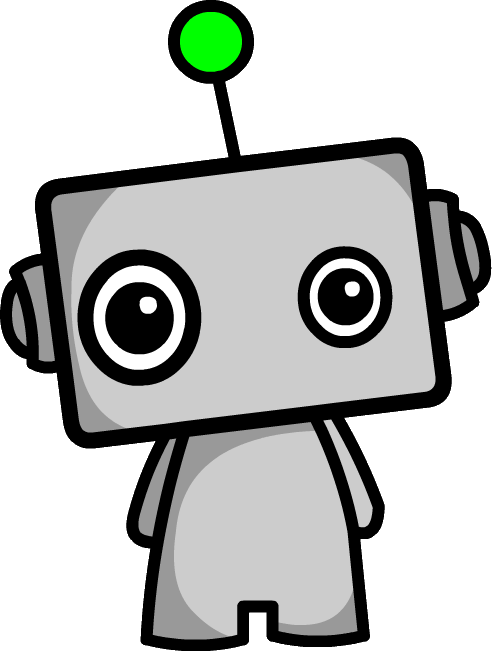 Part 2: Using Variables
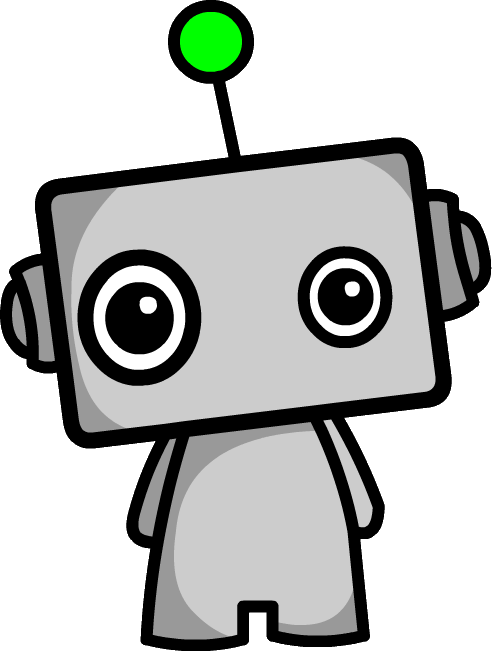 How to use this resource
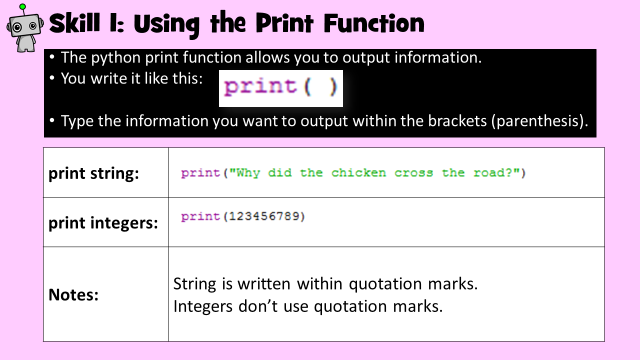 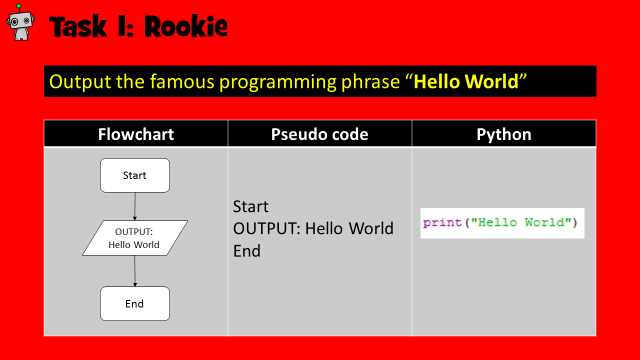 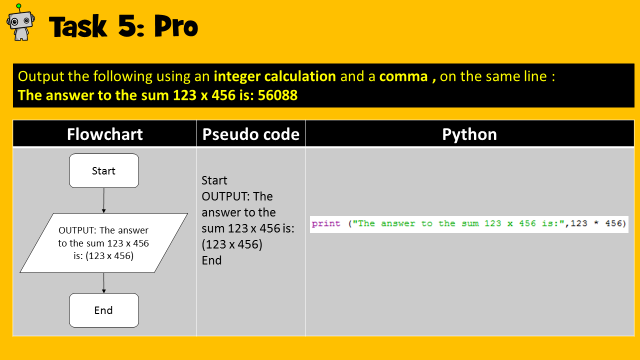 Within each unit, you will learn how to develop and apply a range of Python programming skills. Skill explanations are in pink.

After reading the explanation of a skill, apply it within the given tasks. The tasks are categorised into Rookie (Easy), Pro (Medium) or Beast (Hard). 

Once you have learned how to apply your new skills, demonstrate your ability by completing the given challenges. Don’t forget the debugging task! 
 Once complete, review your performance!
Skill Explanations: Pink Slides
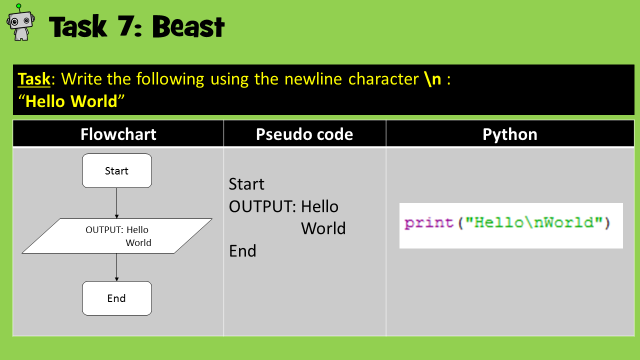 Tasks: Rookie Pro Beast
Challenges: Rookie Pro Beast
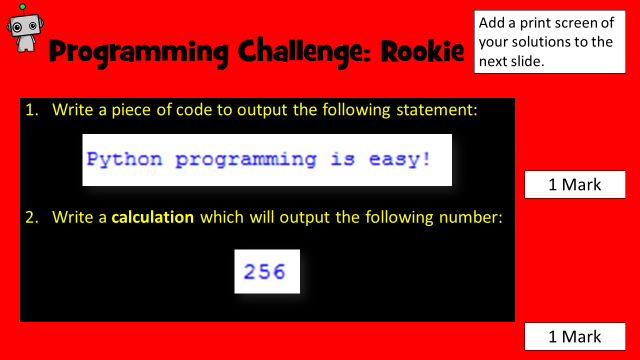 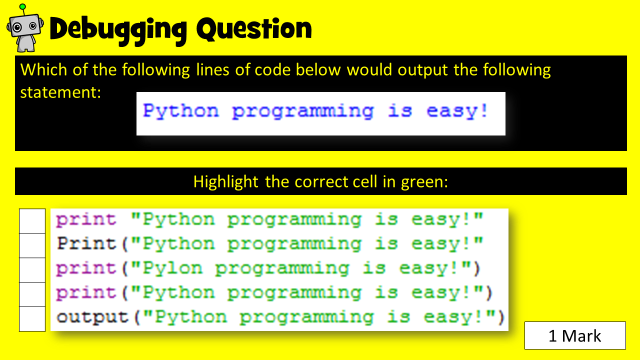 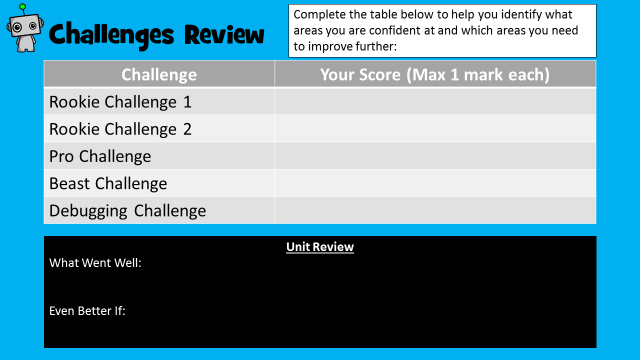 Learning Objectives
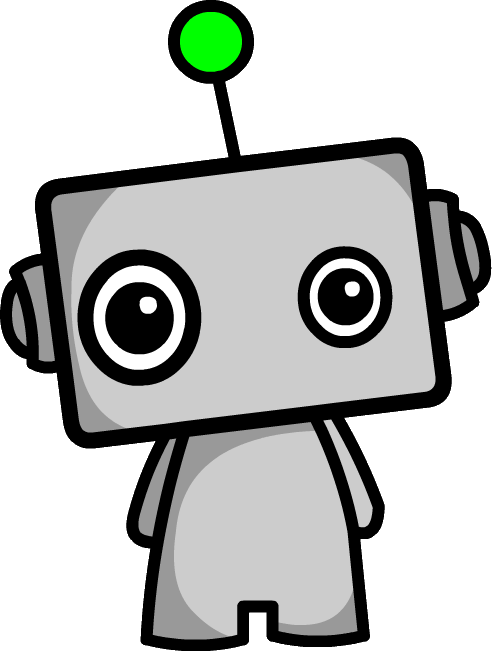 Rookie
To assign data to a variable.
To be able to output a variable as part of a outputted statement.
Pro
To allow a user to input the contents of a variable.
To change the data stored within a variable.
Personalise outputted statements through user input.
Beast
To combine variables within an outputted statement.
Make calculations using variables.
To create new data by manipulating data from existing variables.
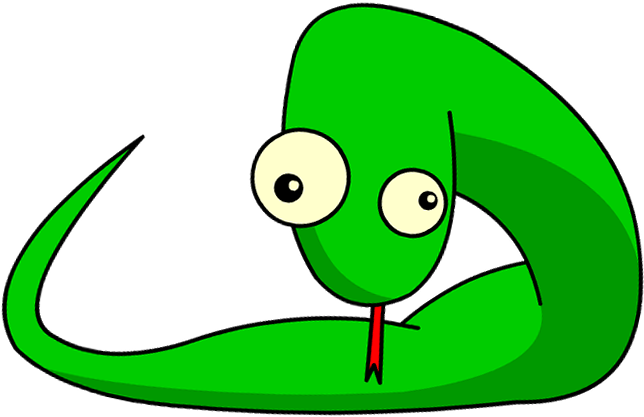 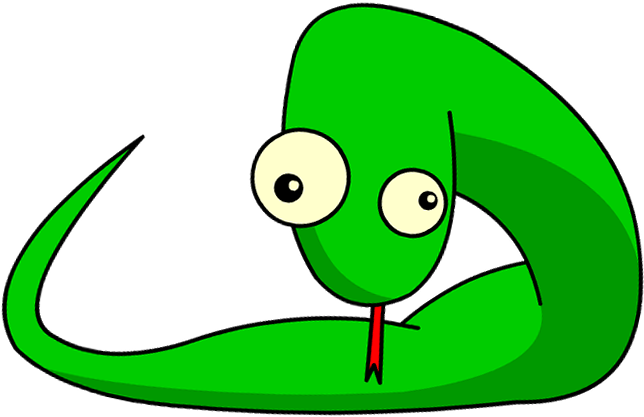 Skill Contents
Once you complete a skill, colour code the box to show your level of confidence. You can always revisit the skill later on to boost your confidence.
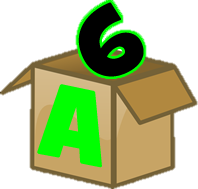 What are Variables?
In programming, a variable can be described as a named storage location for data.
For example, the variable A could hold the value 6, David, Elephant, a calculation, another variable (or more!), or… pretty much anything you want!
As such, using variables requires a similar understanding to creating algebra expressions.
An important part of creating variables is to use memorable names so we can remember what information they hold and retrieve it later on.
Variable Rules
A variable name cannot start with a number
A variable name must not contain any spaces
Task 1: Name the Variables
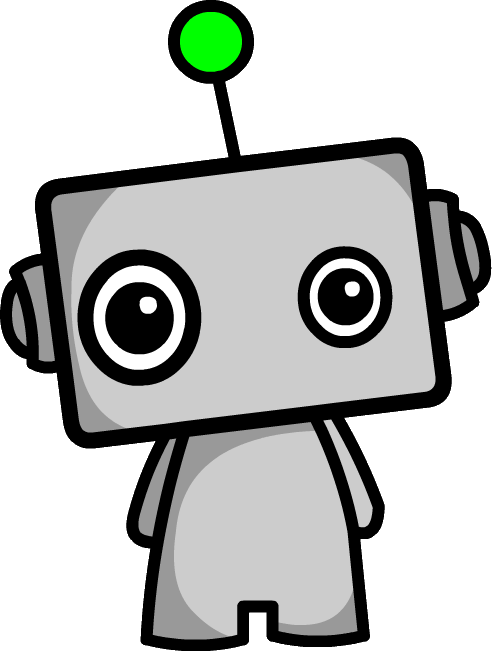 Within the table below, think of suitable variable names to store the following information:
Variable Rules
A variable name cannot start with a number
A variable name must not contain any spaces
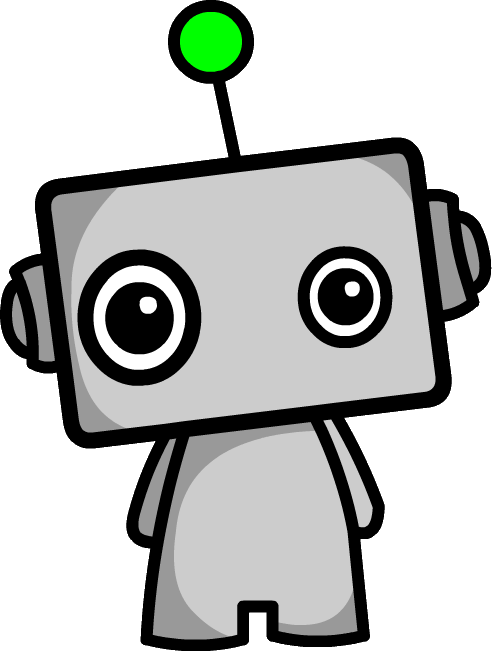 Skill 1: Assigning data to a variable and printing it
Once data has been assigned to a variable, it can then be printed
You write it like this:
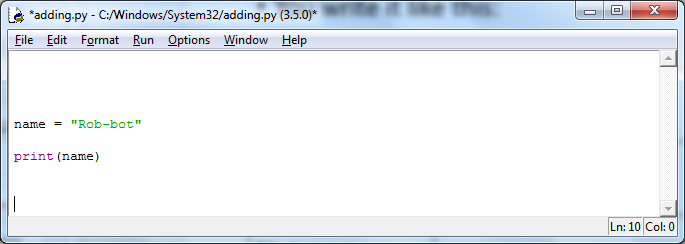 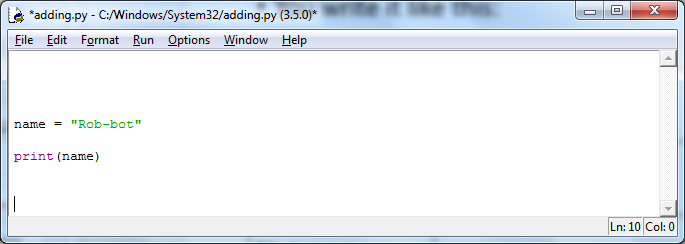 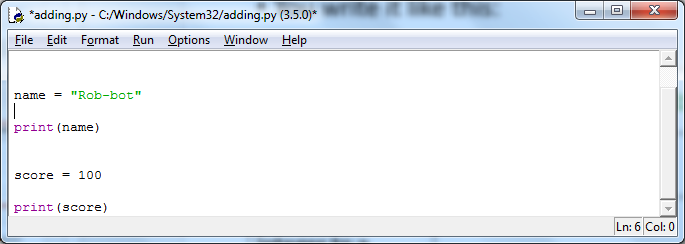 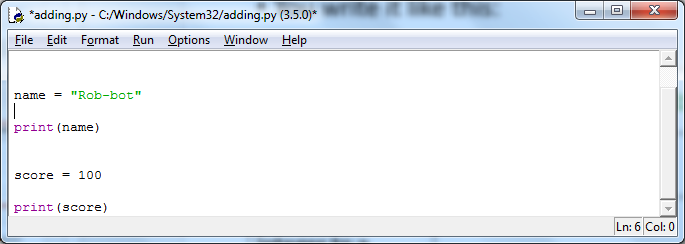 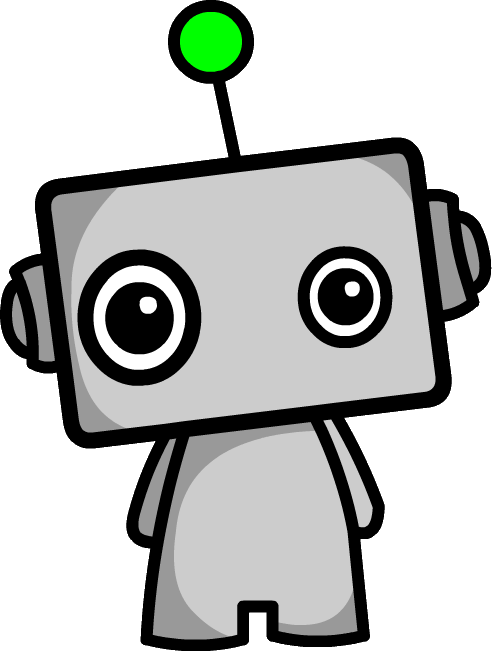 Task 2: Rookie
Create a variable called a.
Store the phrase Hello World within it.
Print a.
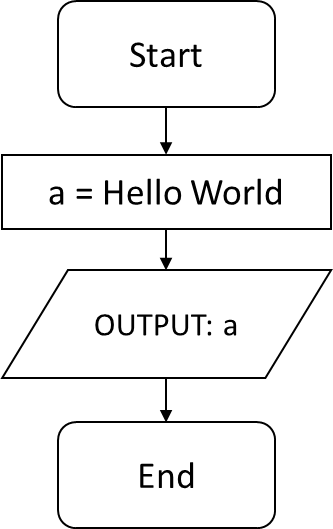 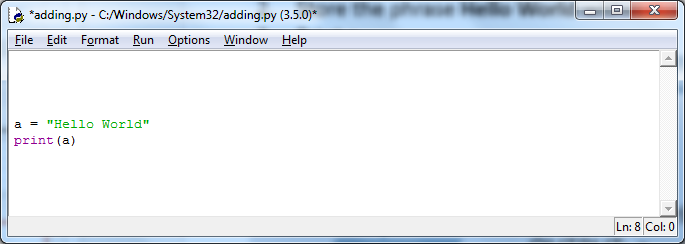 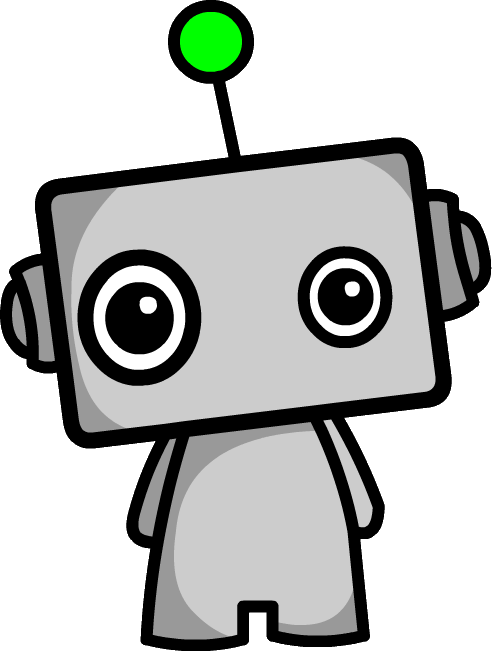 Task 2: Solution
Add a print screen to show your coding here.
Add a print screen to show your output solution here.
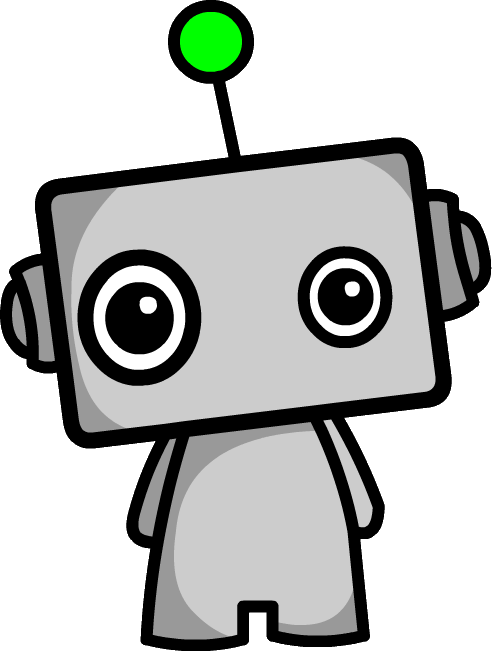 Task 3: Rookie
Create a variable called points.
Store the integer 256 in it.
Print points.
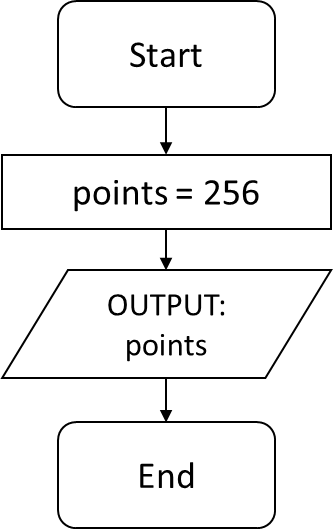 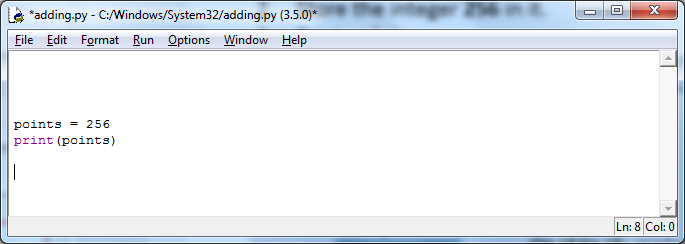 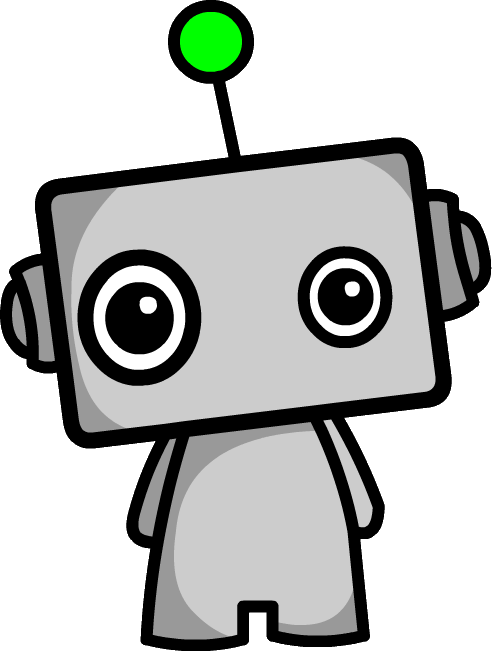 Task 3: Solution
Add a print screen to show your coding here.
Add a print screen to show your output solution here.
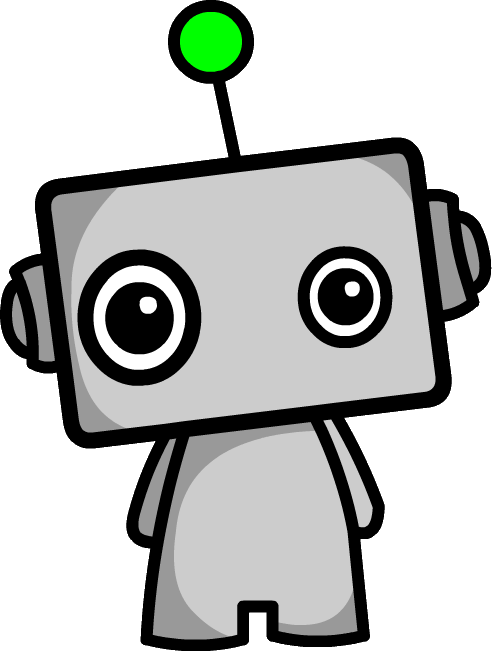 Skill 2: Combining variables and string in print statements
The + Symbol
Using the + symbol as shown below allows you to join together (concatenate) data and information.
Variables can be combined with string statements. 
This is very useful when it comes to printing out information.
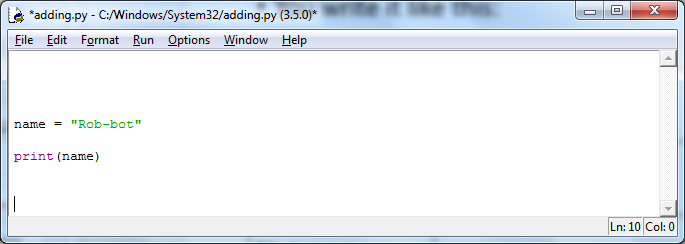 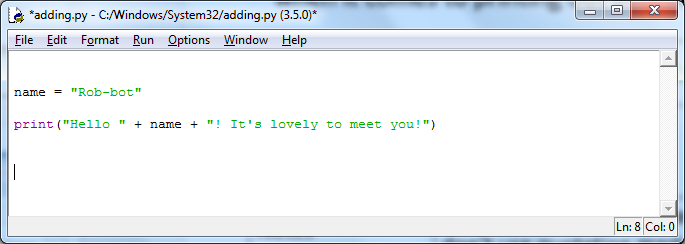 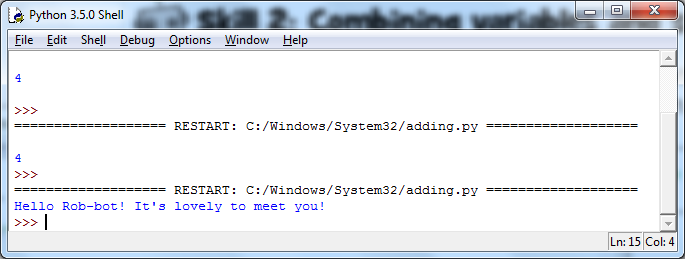 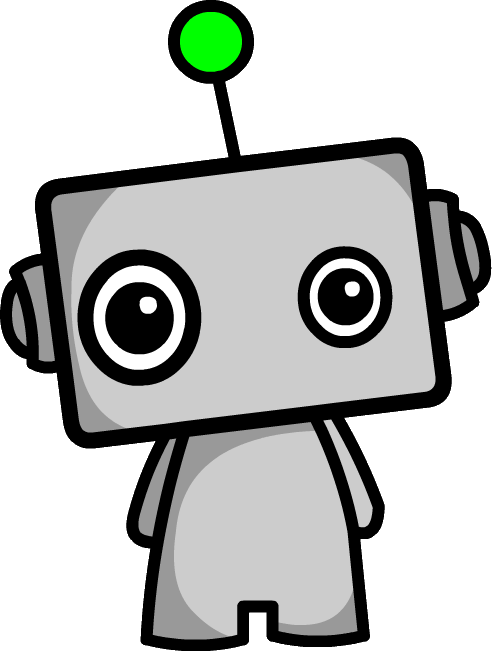 Task 4: Rookie
Create a variable and store the name of your favourite sports team.
Print it within the following statement: “[variable] is the greatest sports team in the world!”
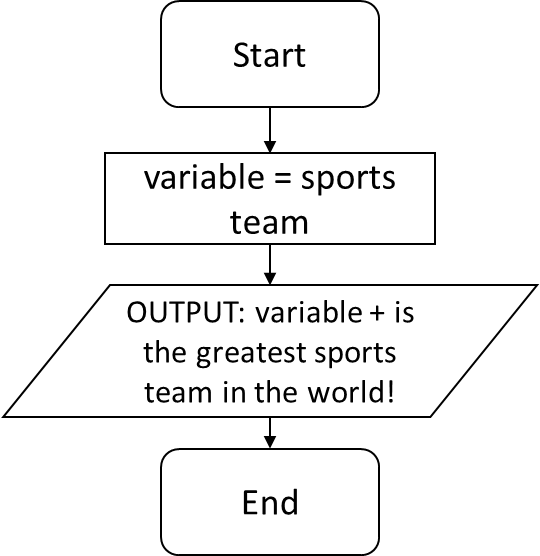 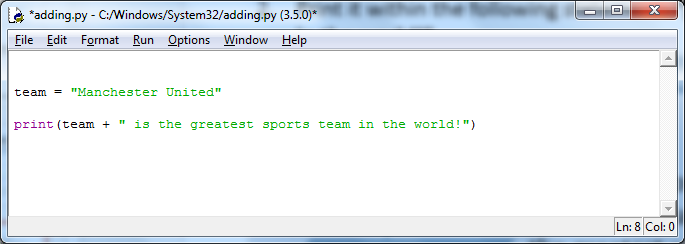 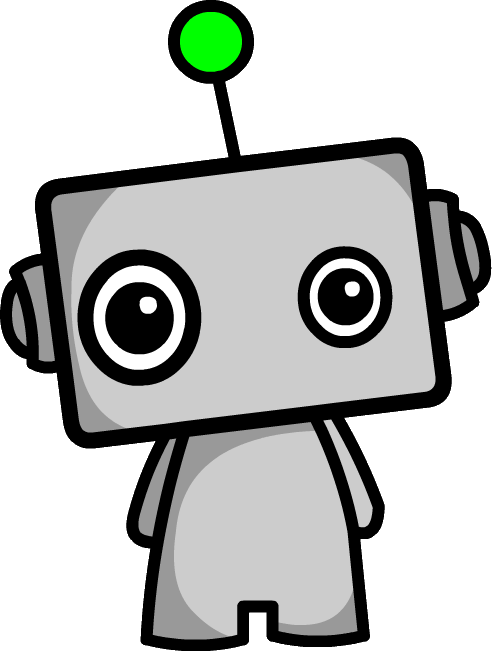 Task 4: Solution
Add a print screen to show your coding here.
Add a print screen to show your output solution here.
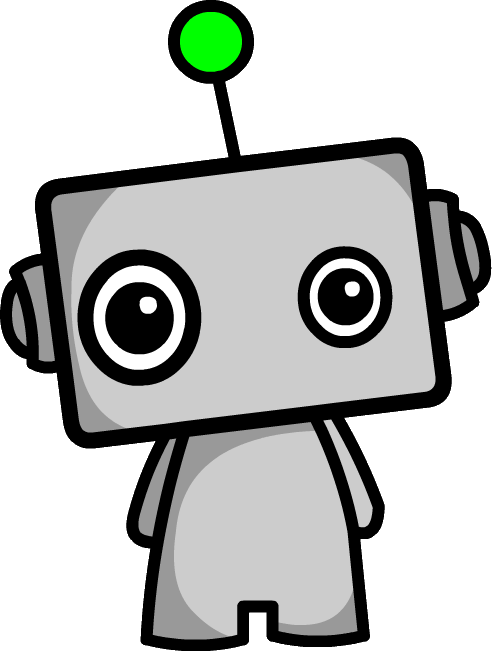 str( ) function
You can convert integer numbers stored within a variable into string using this command.
Alternatively add the integer with a comer.
Task 5: Pro
Create a variable and store your name in it.
Create a variable and store your age in it. 
Print it within the following statement: “Hello[name], you are [age] years old”
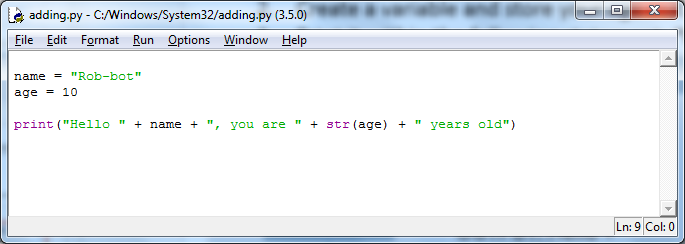 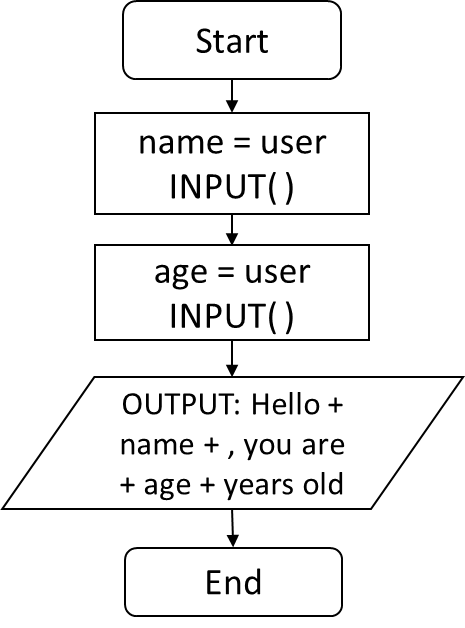 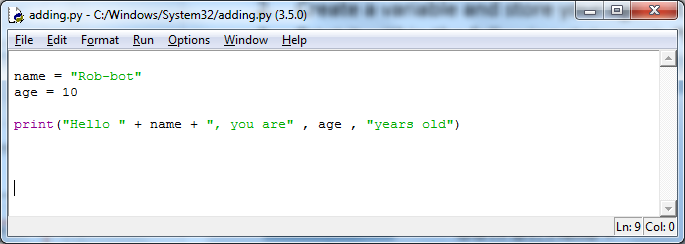 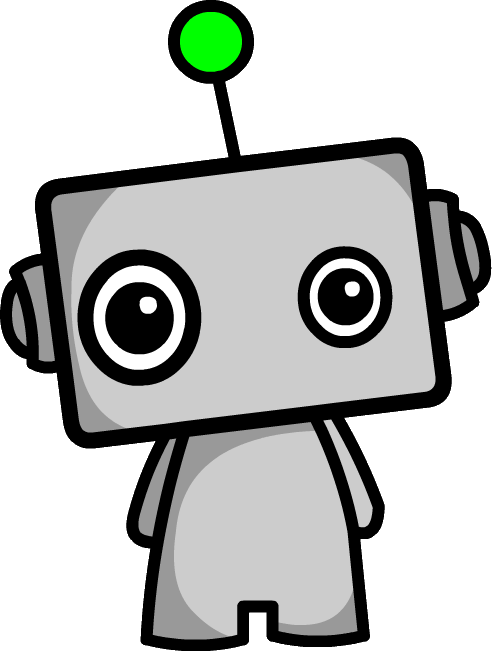 Task 5: Solution
Add a print screen to show your coding here.
Add a print screen to show your output solution here.
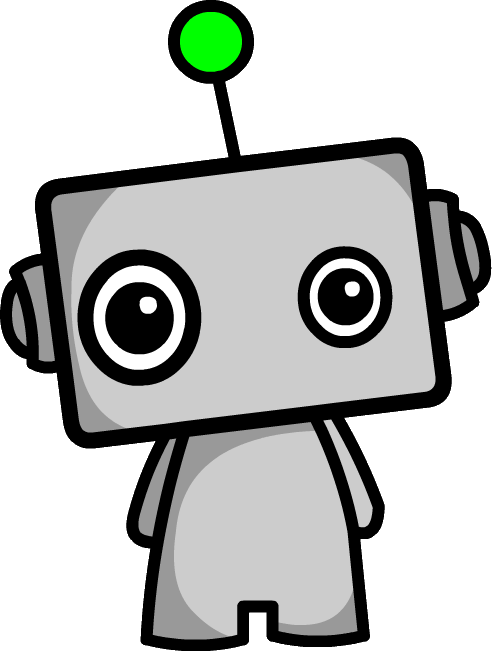 Skill 3: Allowing a user to input data into a variable
input( ) function 
The input ( ) function allows a user to input information into a programme. This information can then be stored using a variable.
Creating programmes that interact with the user are great fun! 
This is one way of doing this in Python!
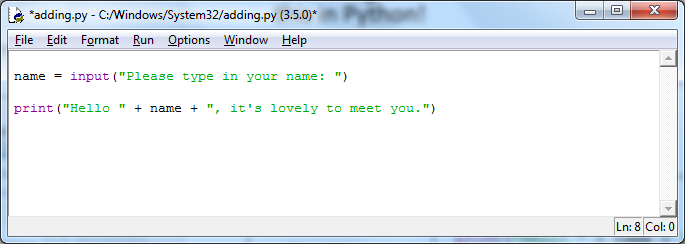 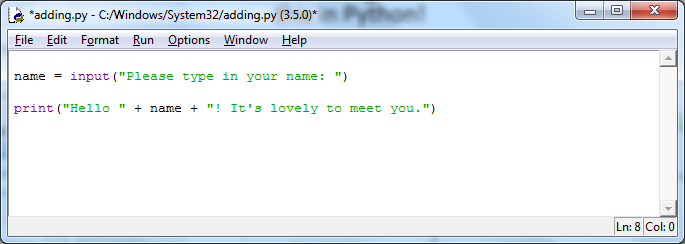 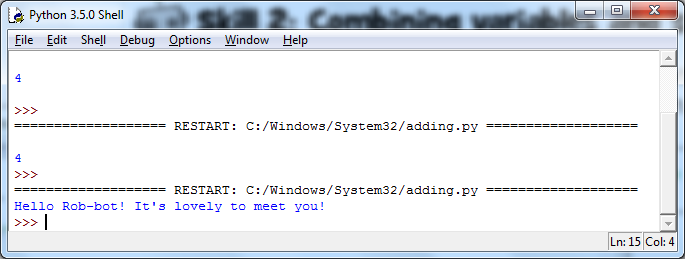 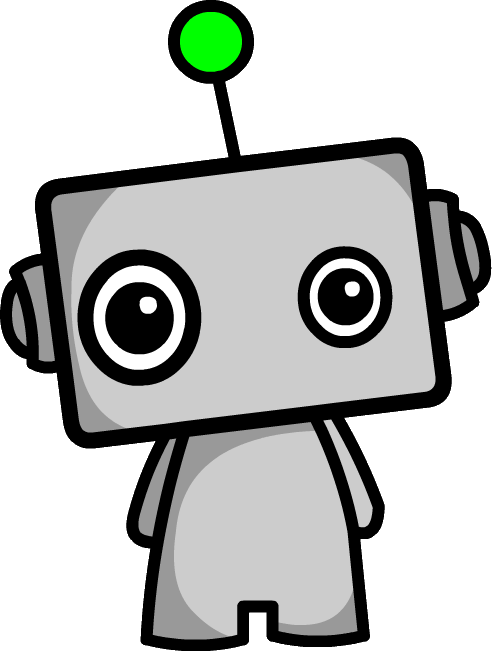 Task 6: Pro
Create suitable variables and ask the user to enter their first name, last name and town they live in.
Use the variables within the following output. “Hello [firstName] + [lastName] + . I love + [town] +, it’s one of my favourite places!”
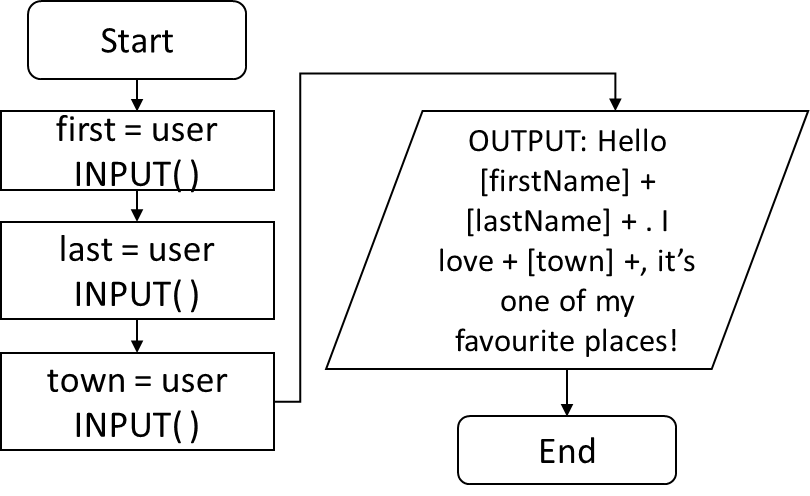 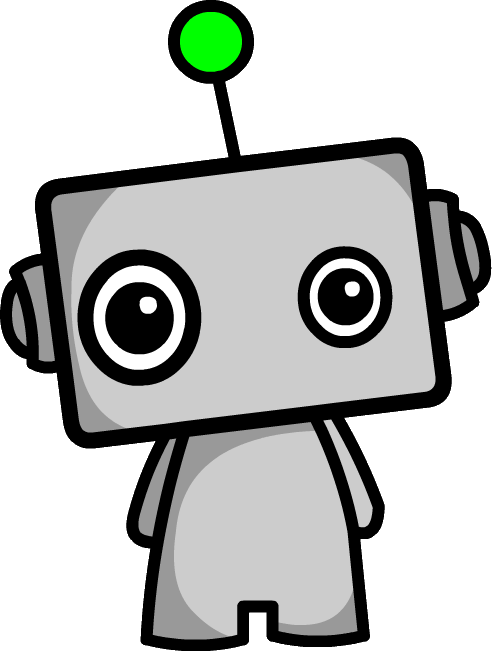 Task 6: Solution
Add a print screen to show your coding here.
Add a print screen to show your output solution here.
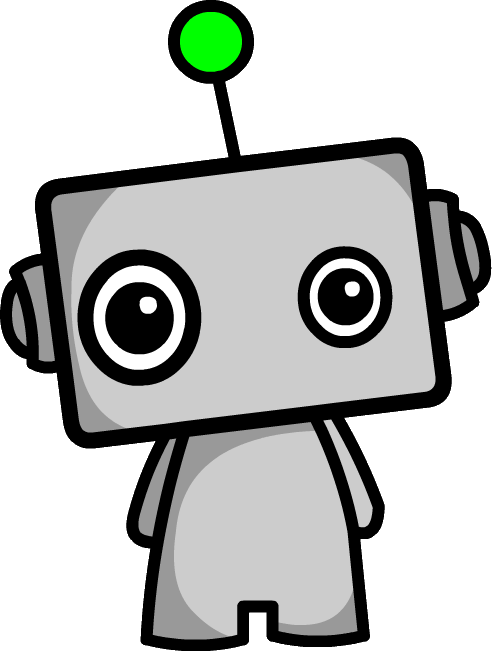 Skill 2: Combining variables
The + Symbol
Using the + symbol as shown below allows you to join together (concatenate) variables.
Variables can be combined together to create sentences. 
This is very useful when it comes to printing out information.
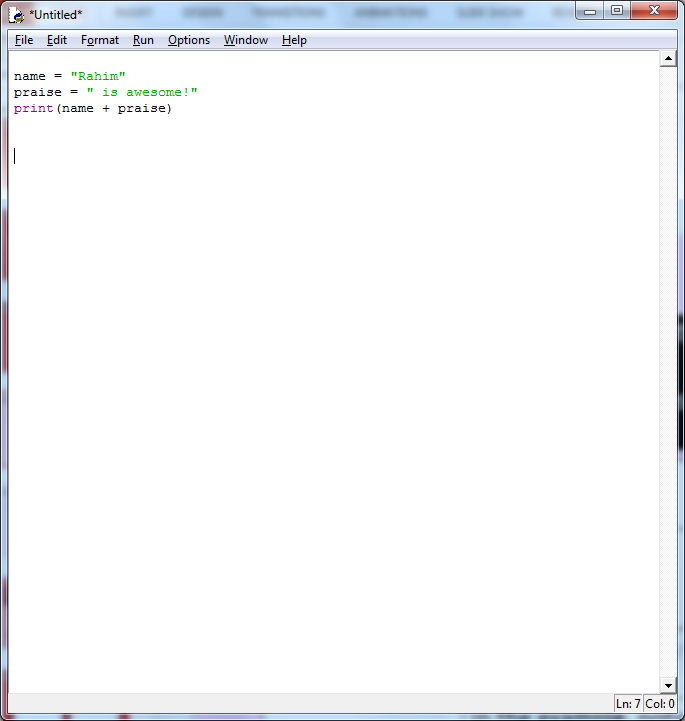 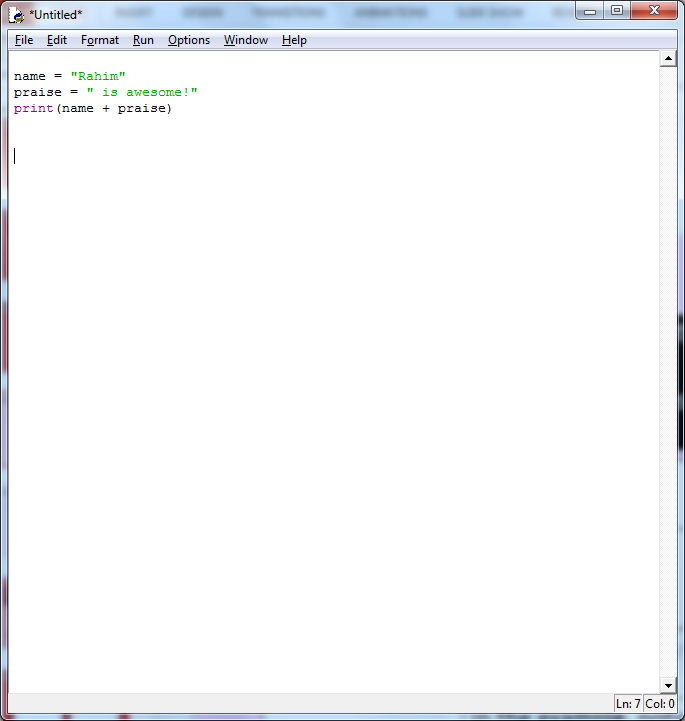 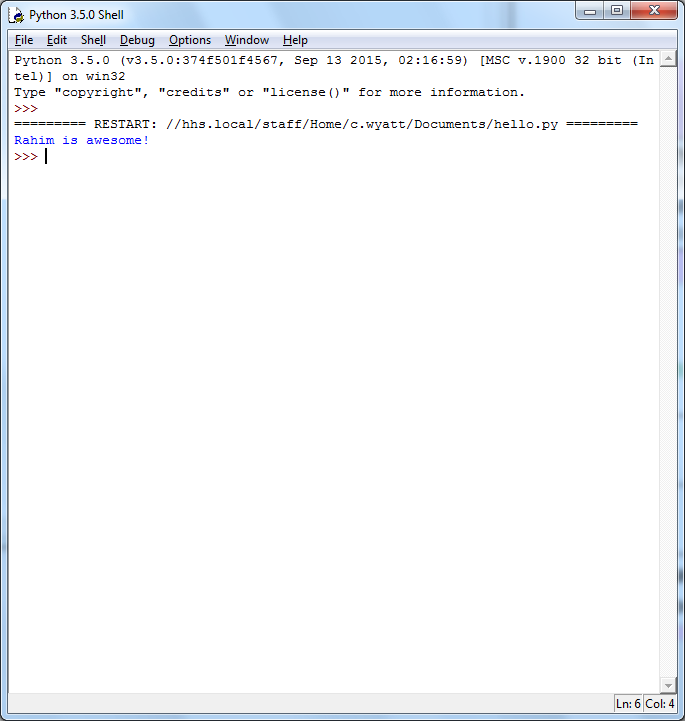 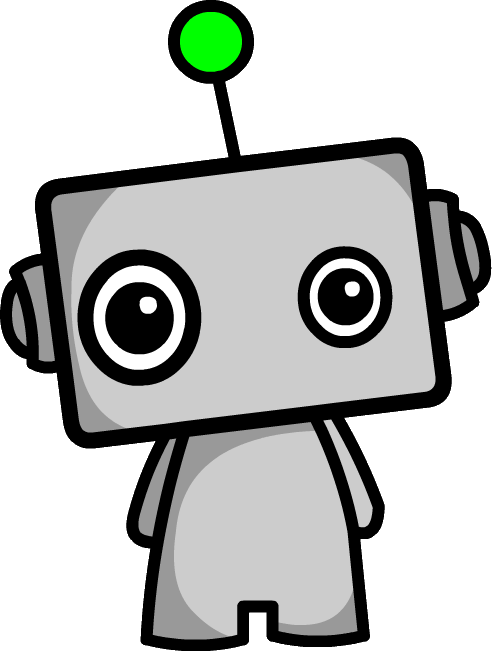 Task 7: Rookie
Create a variable and store your name in it.
In another variable store a positive comment.
Combine and output both variables.
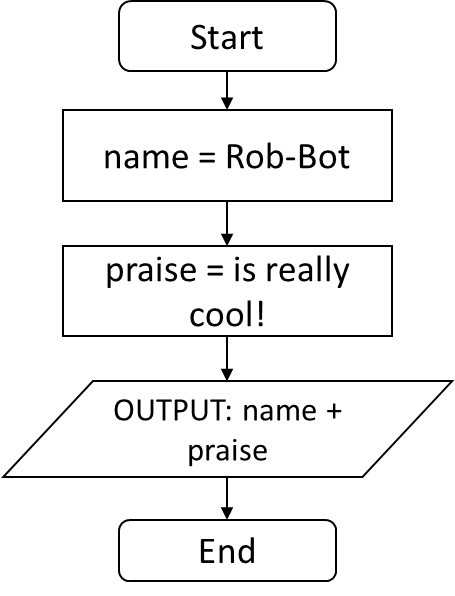 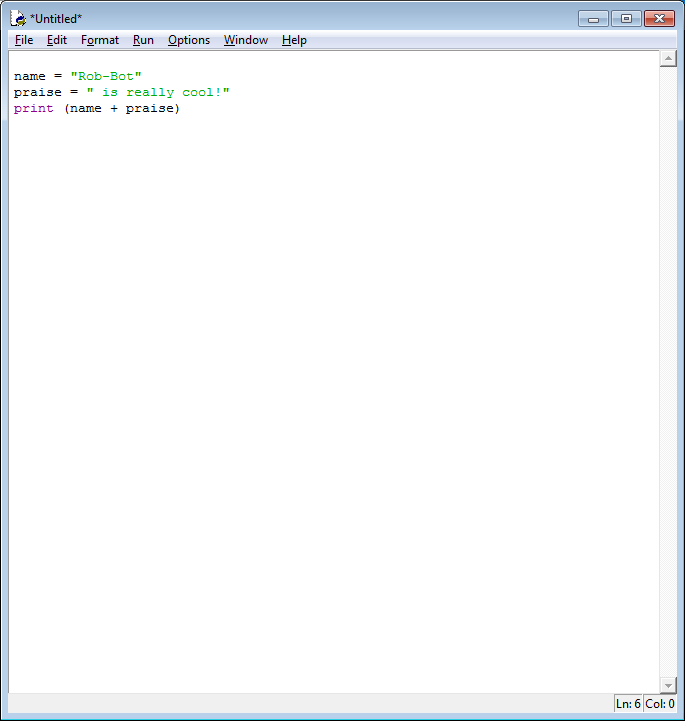 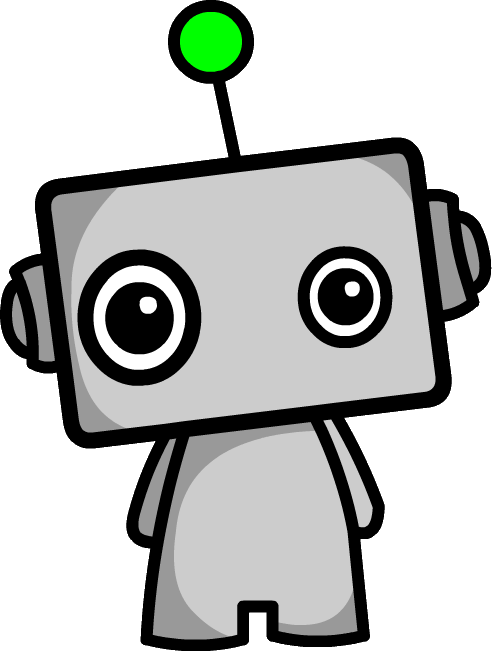 Task 7: Solution
Add a print screen to show your coding here.
Add a print screen to show your output solution here.
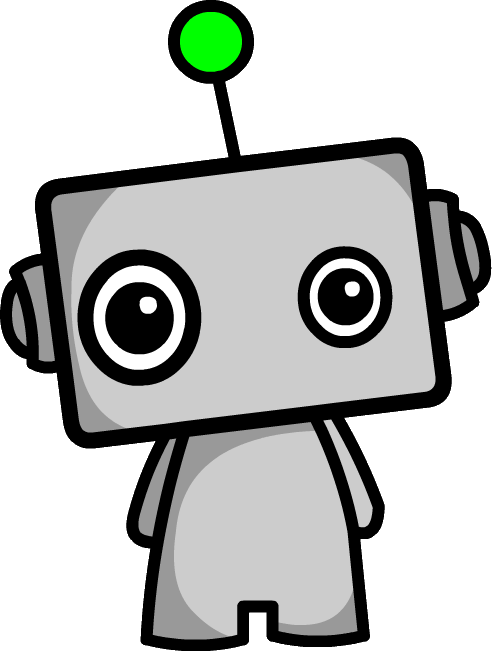 Task 8: Pro
Ask the user to input their first name. Store in a variable.
Ask the user to input their second name. Store in a variable.
Output both together.
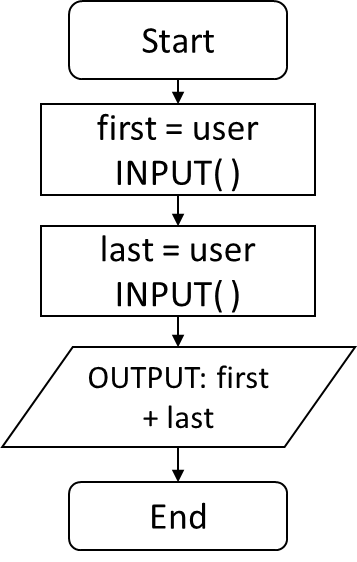 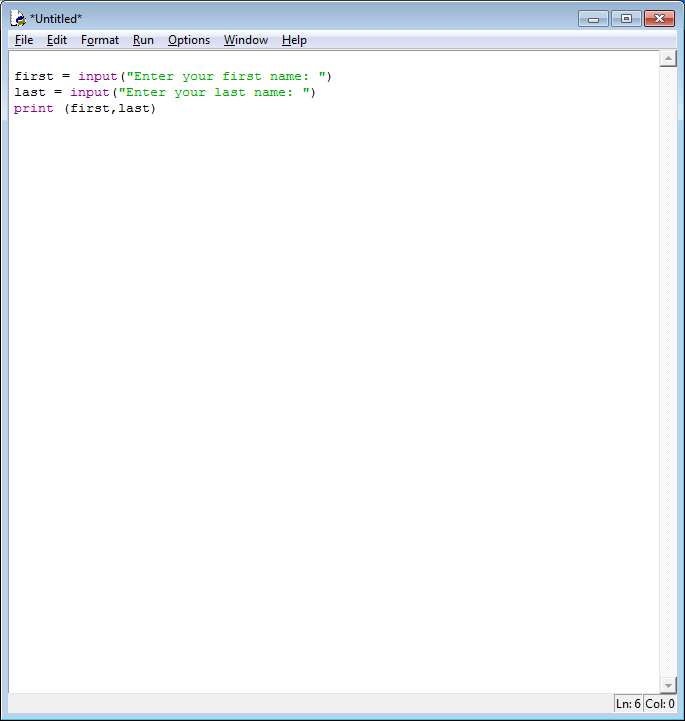 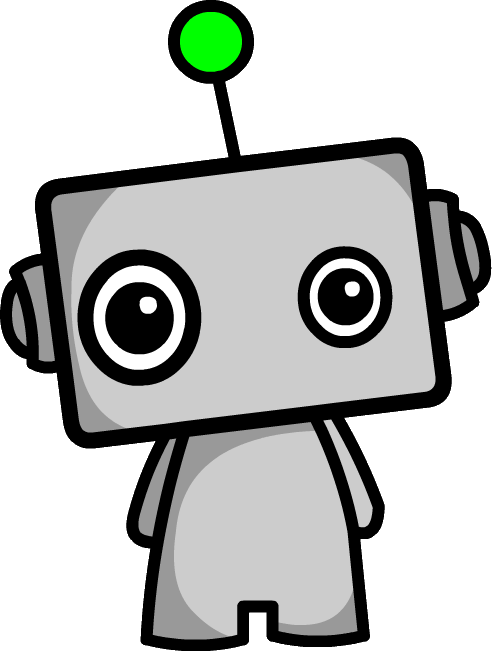 Task 8: Solution
Add a print screen to show your coding here.
Add a print screen to show your output solution here.
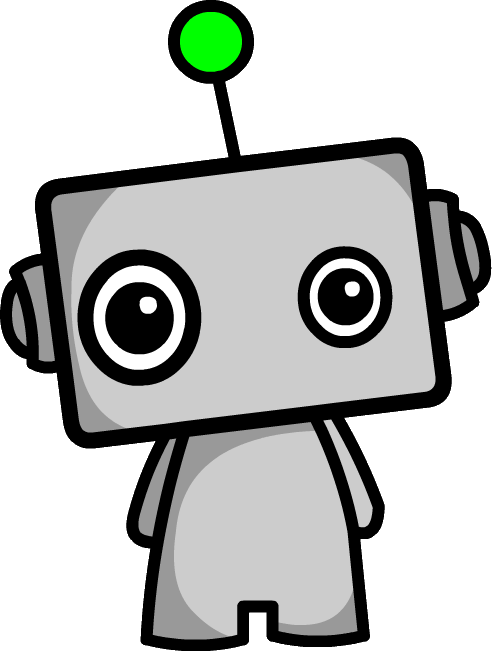 Skill 4: Converting user input into an integer
There are three main methods of converting user input into an integer:
int( ) function
When a user inputs information, python converts it to string by default. The information can be changed to an integer using the int( ) function.
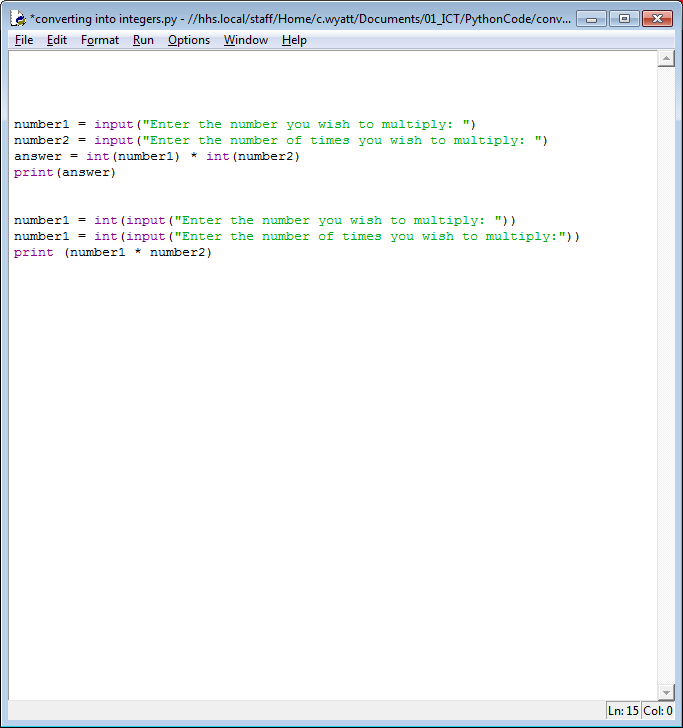 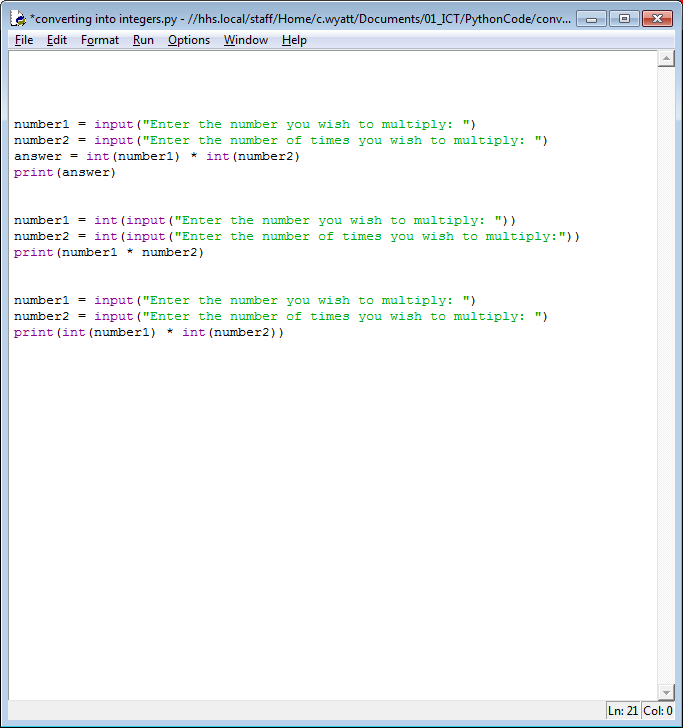 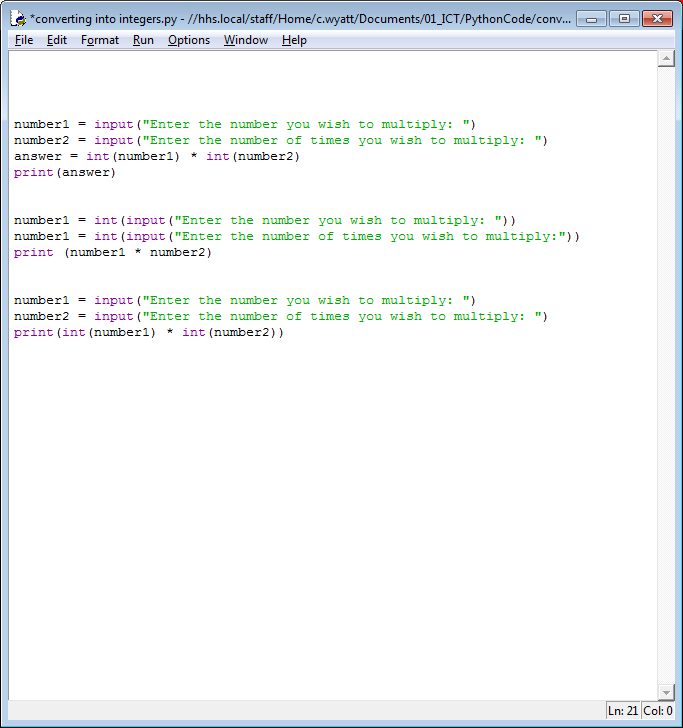 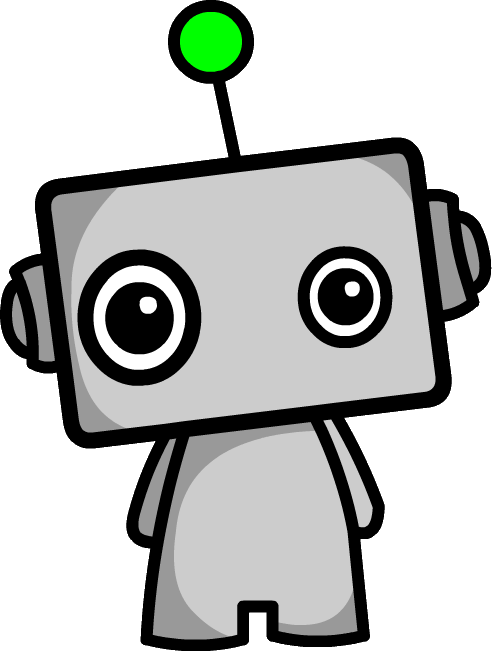 Task 9: Pro
Create a programme which calculates speed (m/s) from the distance and time inputted by a user.
Output the result within a suitable statement.
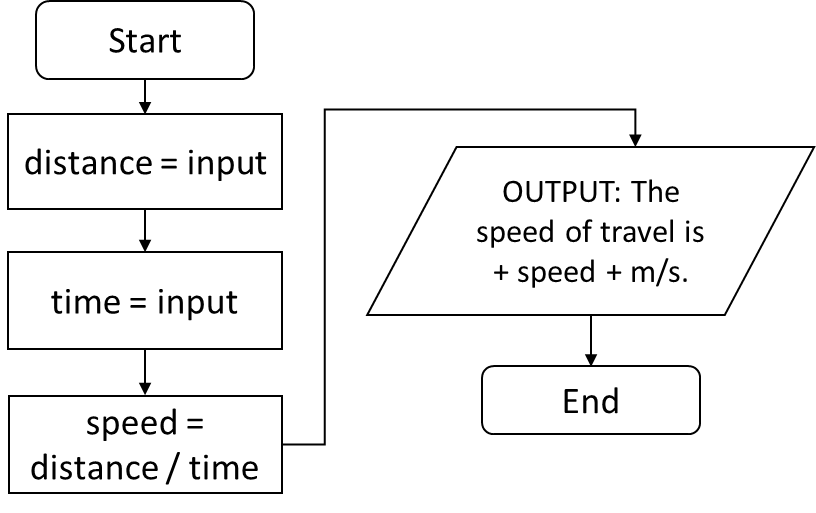 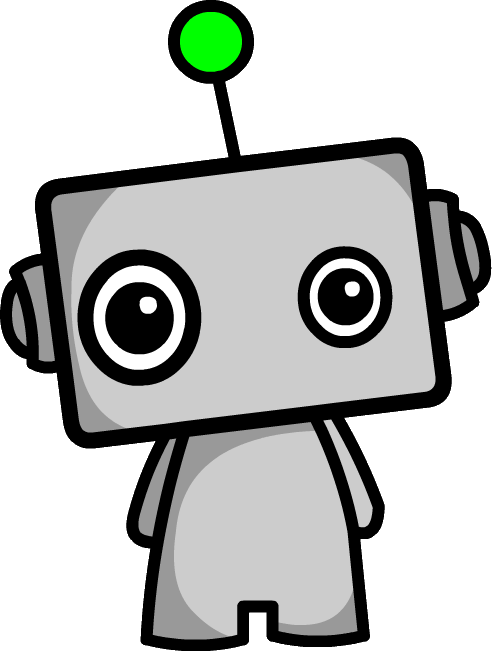 Task 9: Solution
Add a print screen to show your coding here.
Add a print screen to show your output solution here.
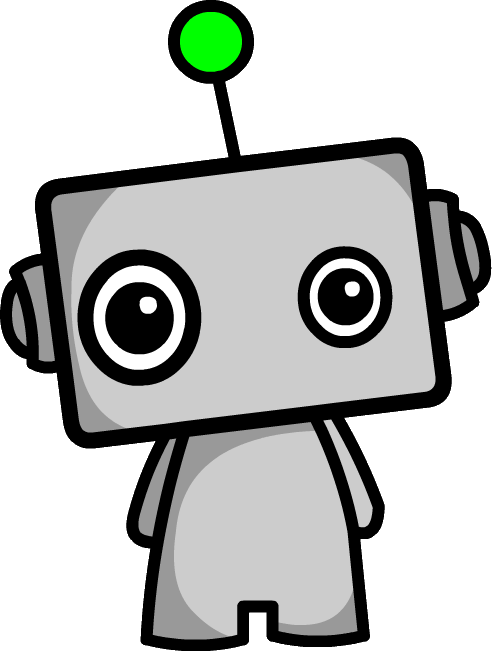 Task 10: Pro
Create a programme that asks for a user’s first name and last name and stores them in separate variables.  
Combine them within another variable.
Output the final variable in an appropriate sentence.
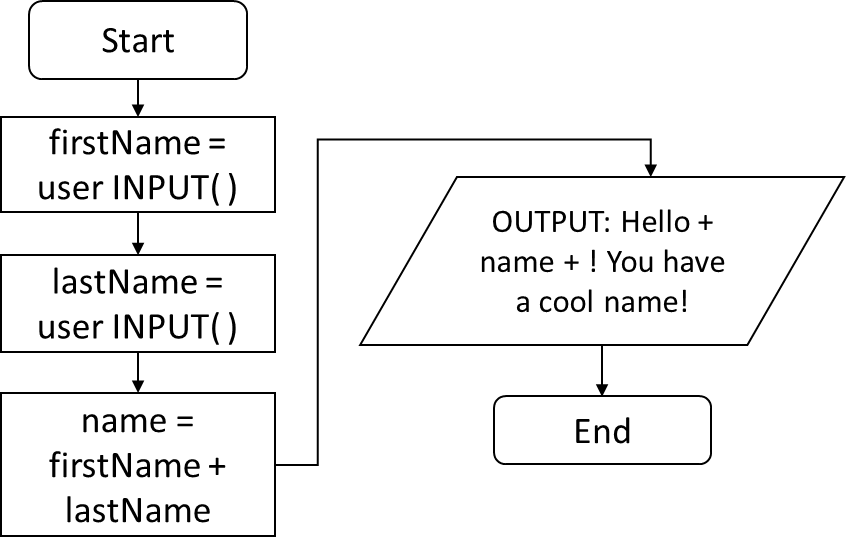 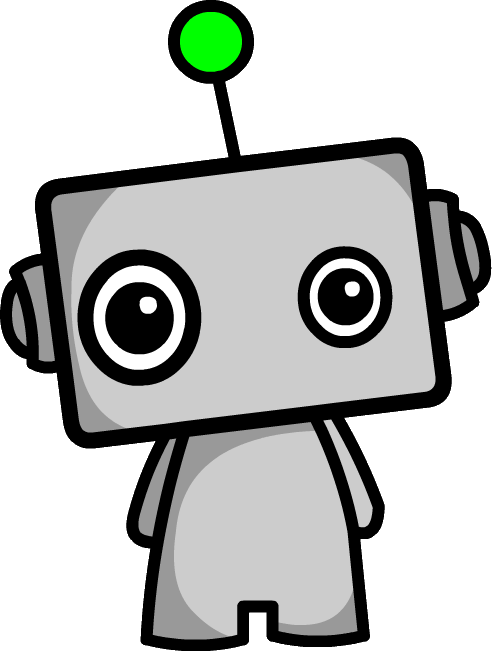 Task 10: Solution
Add a print screen to show your coding here.
Add a print screen to show your output solution here.
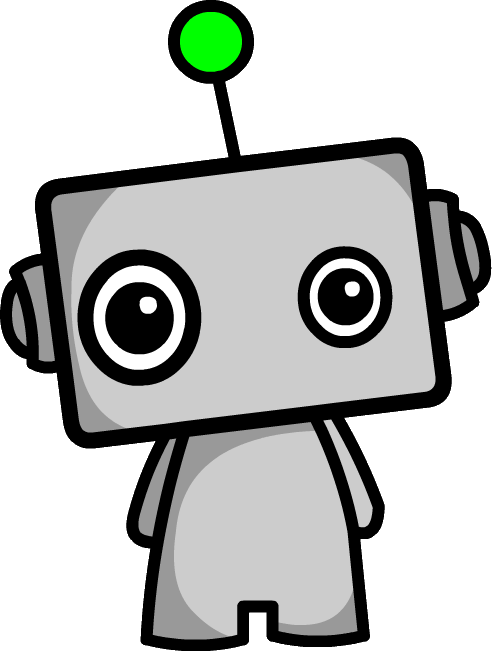 len( ) function
The len( ) function measures the number of characters within a variable.
Skill 5: Checking the length of a string
Python has some really useful functions. 
This skill will show you how to measure the length of a string.
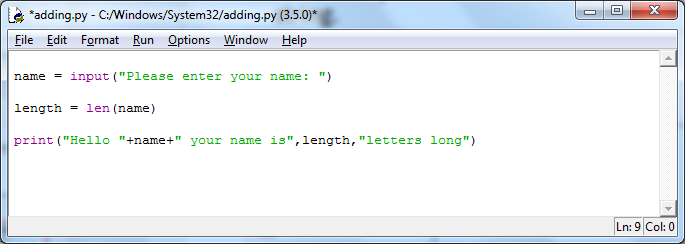 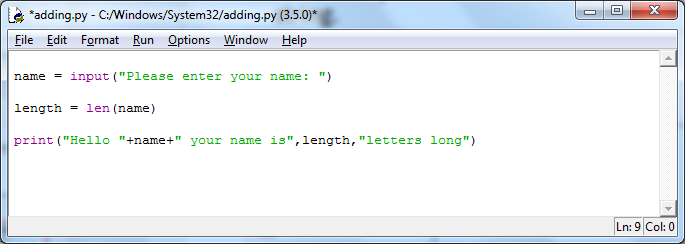 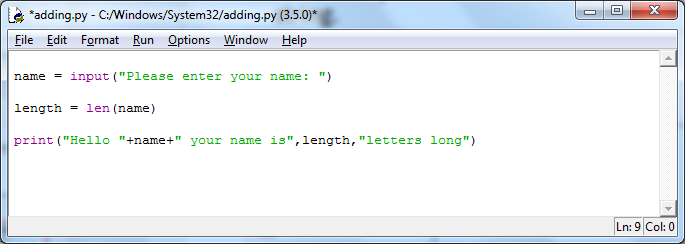 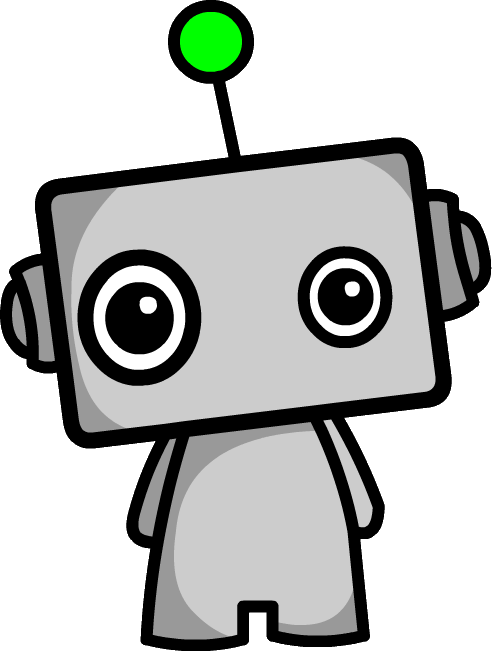 Task 11: Beast
Create a programme that asks for a user’s first name and last name and stores them in separate variables.  
Combine them within another variable.
Calculate the length of the user’s name and output it within a suitable sentence.
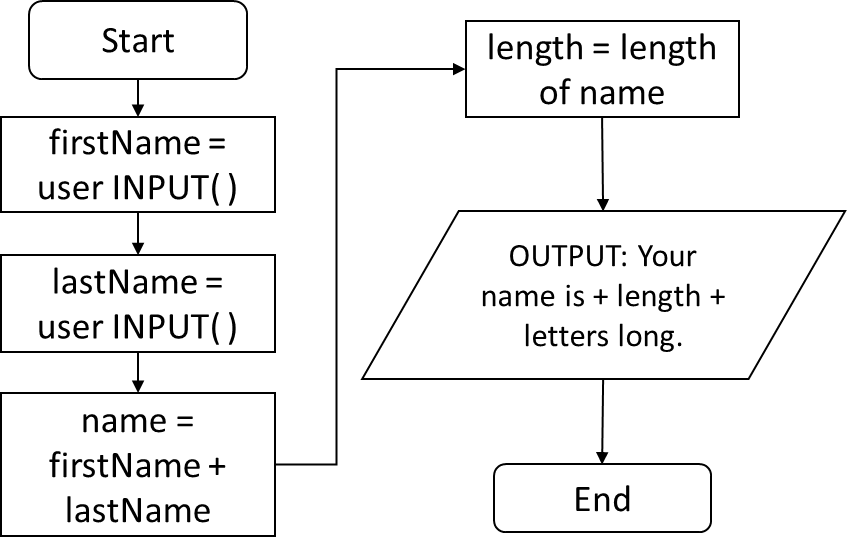 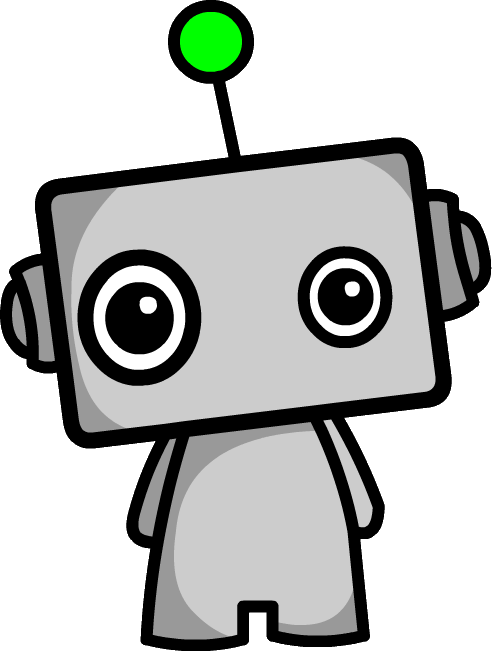 Task 11: Solution
Add a print screen to show your coding here.
Add a print screen to show your output solution here.
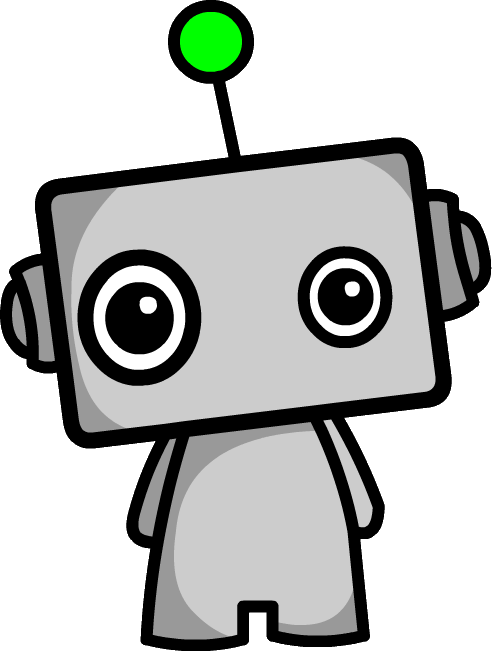 Programming Challenges
Now you have learned some programming skills, it’s time to put them into practice!
Complete the following programming challenges. Start with the Rookie challenge and see how far you can push yourself. 
Finally, complete the debugging challenge. 
Once you have finished your challenges, complete the review. Look back at the skills you have learned so far to help you solve the challenge.
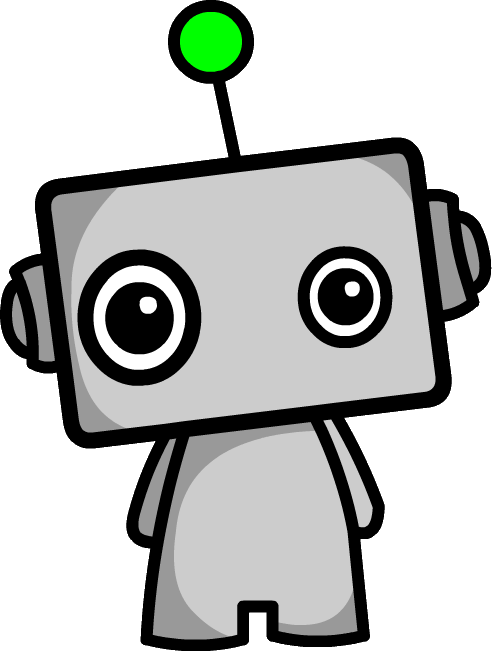 Add a print screen of your solutions to the next slide.
Programming Challenge: Rookie
Write a piece of code that asks a user to input their name then outputs a welcoming message which includes the user’s input like in the example below:
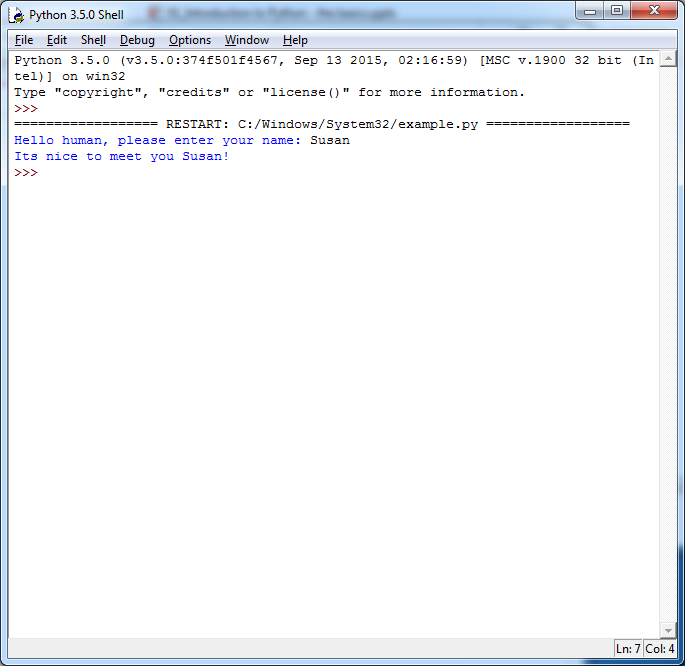 1 Mark
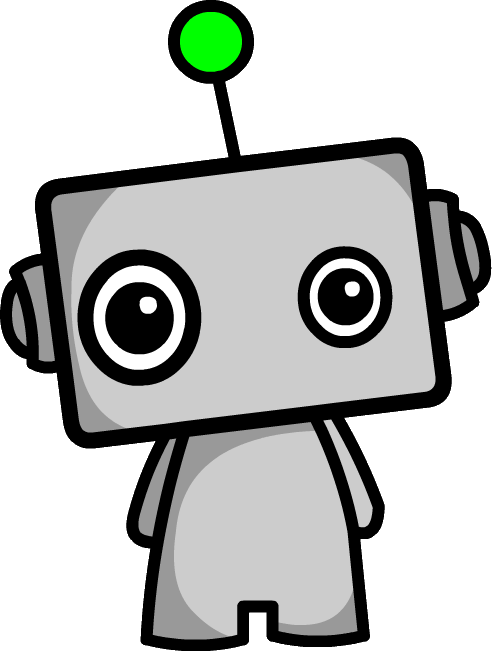 Programming Challenge: Rookie - Answer
Add a print screen to show your coding here.
Add a print screen to show your output solution here.
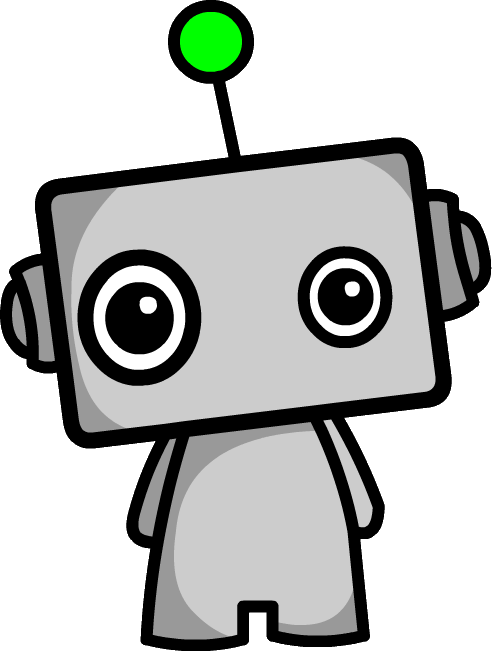 Add a print screen of your solutions to the next slide.
Programming Challenge: Pro
Write a piece of code that asks for the user’s year of birth and calculates what their age will be in the year 2050. 
See the example below:
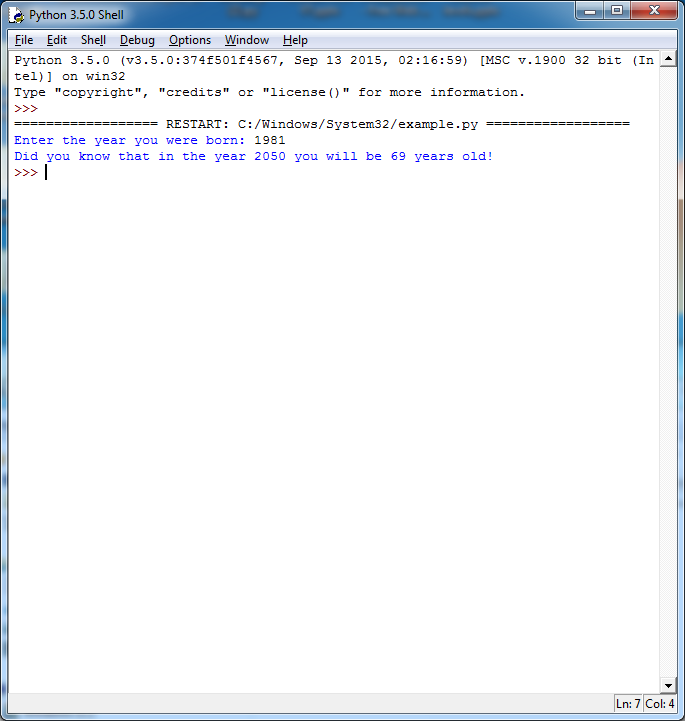 1 Mark
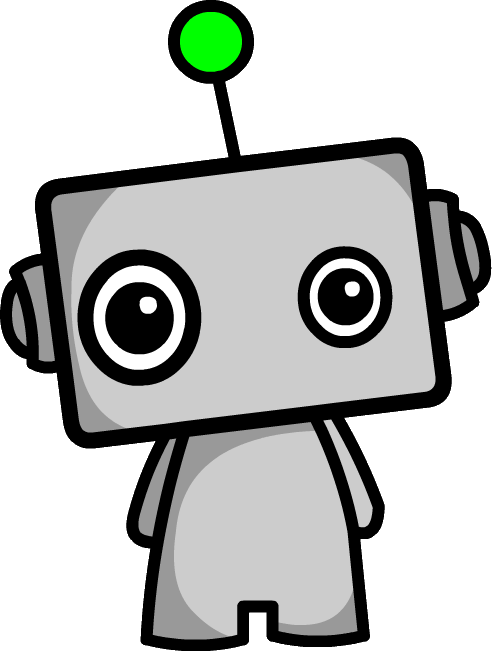 Programming Challenge: Pro - Answer
Add a print screen to show your coding here.
Add a print screen to show your output solution here.
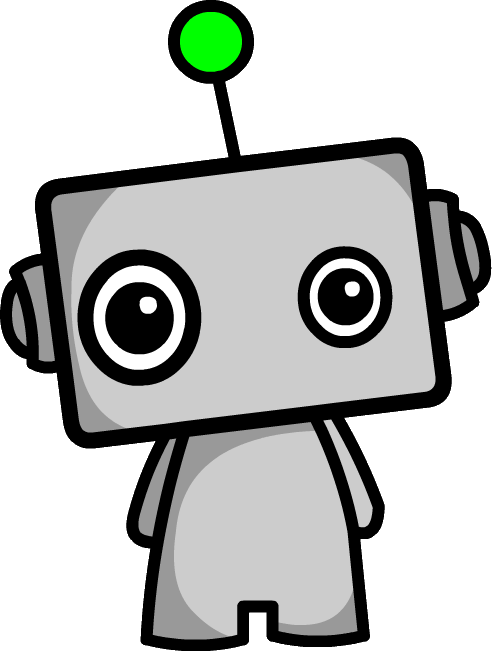 Add a print screen of your solutions to the next slide.
Programming Challenge: Beast
Write a programme which asks a user five questions about themselves and outputs their answers within a string statement. 
An example is included below:
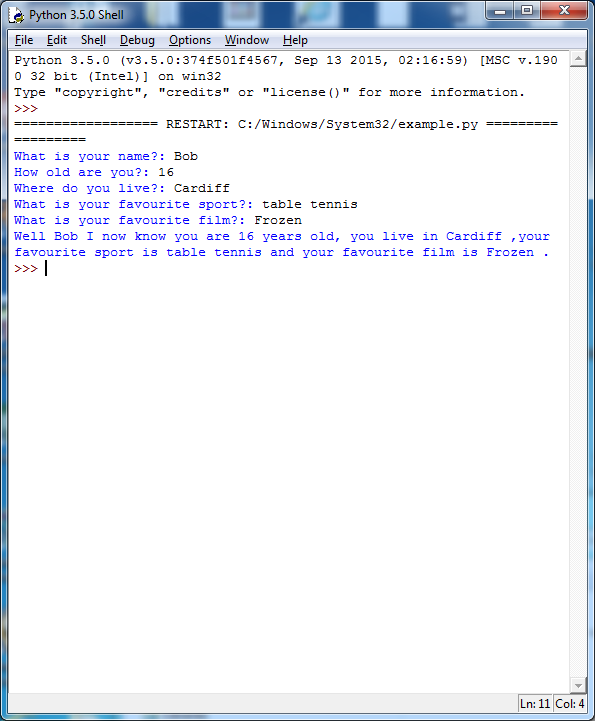 1 Mark
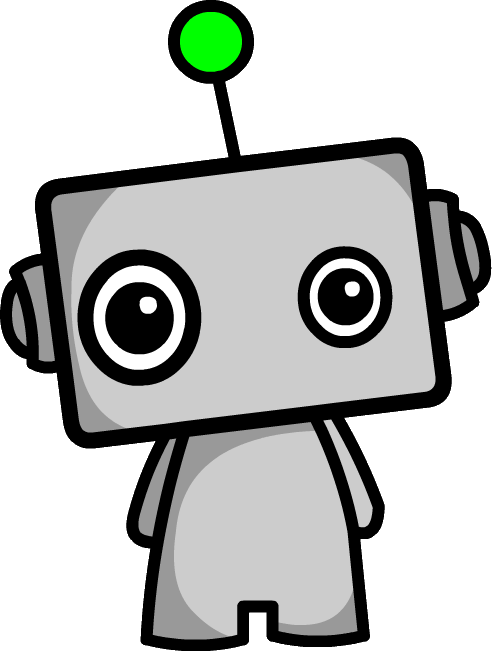 Programming Challenge: Beast - Answer
Add a print screen to show your coding here.
Add a print screen to show your output solution here.
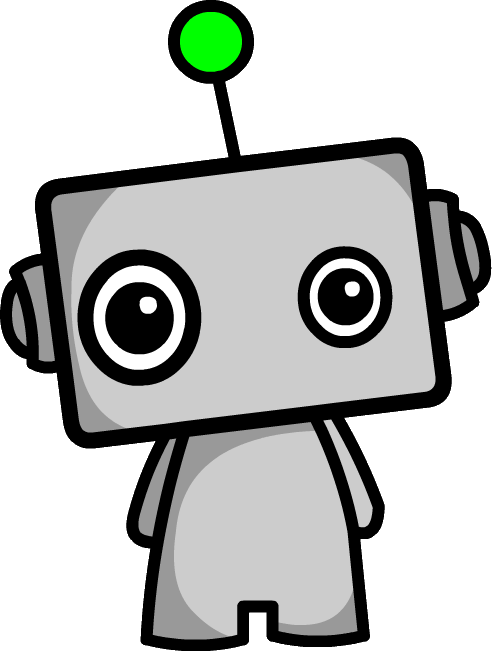 Debugging Question
Which of the following lines of code below would output the following statement:
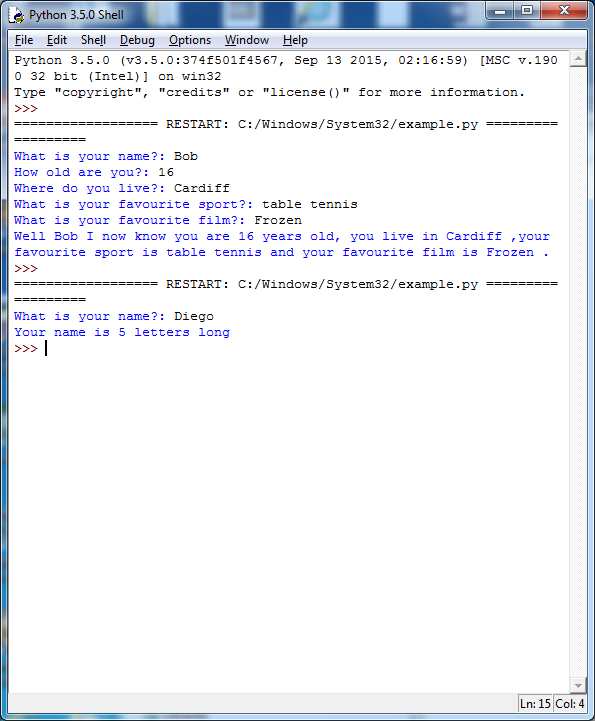 Highlight the correct cell in green:
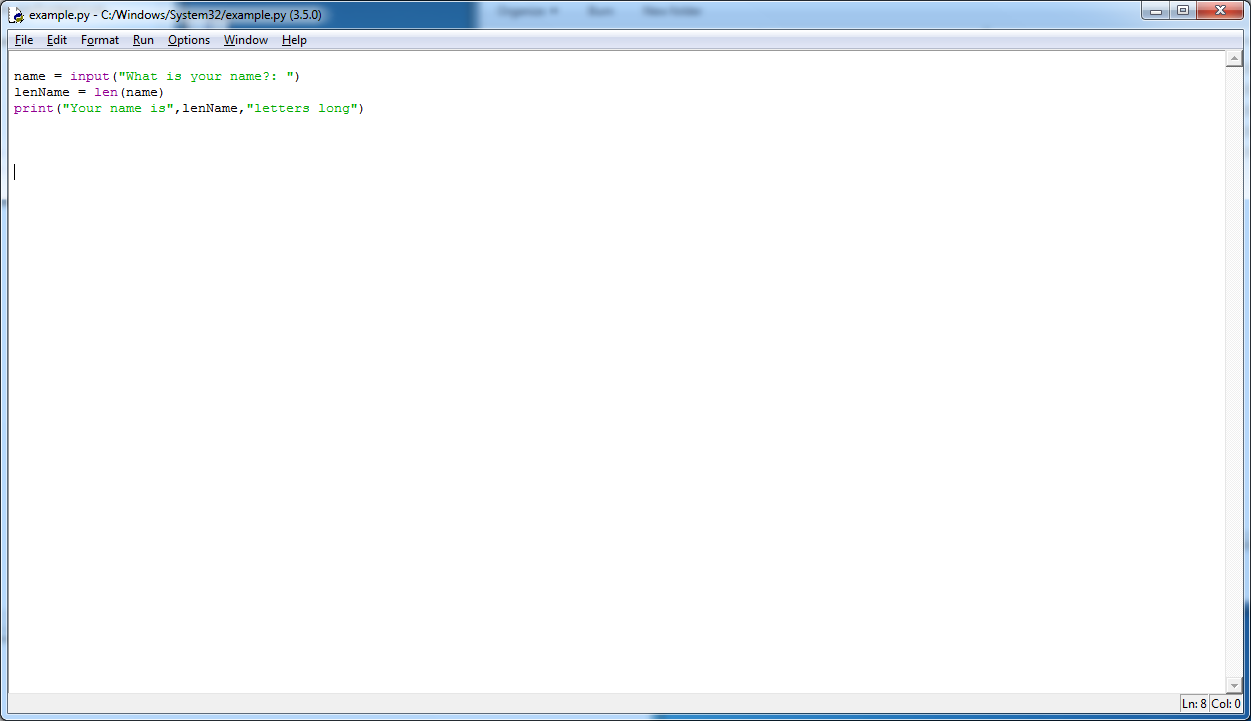 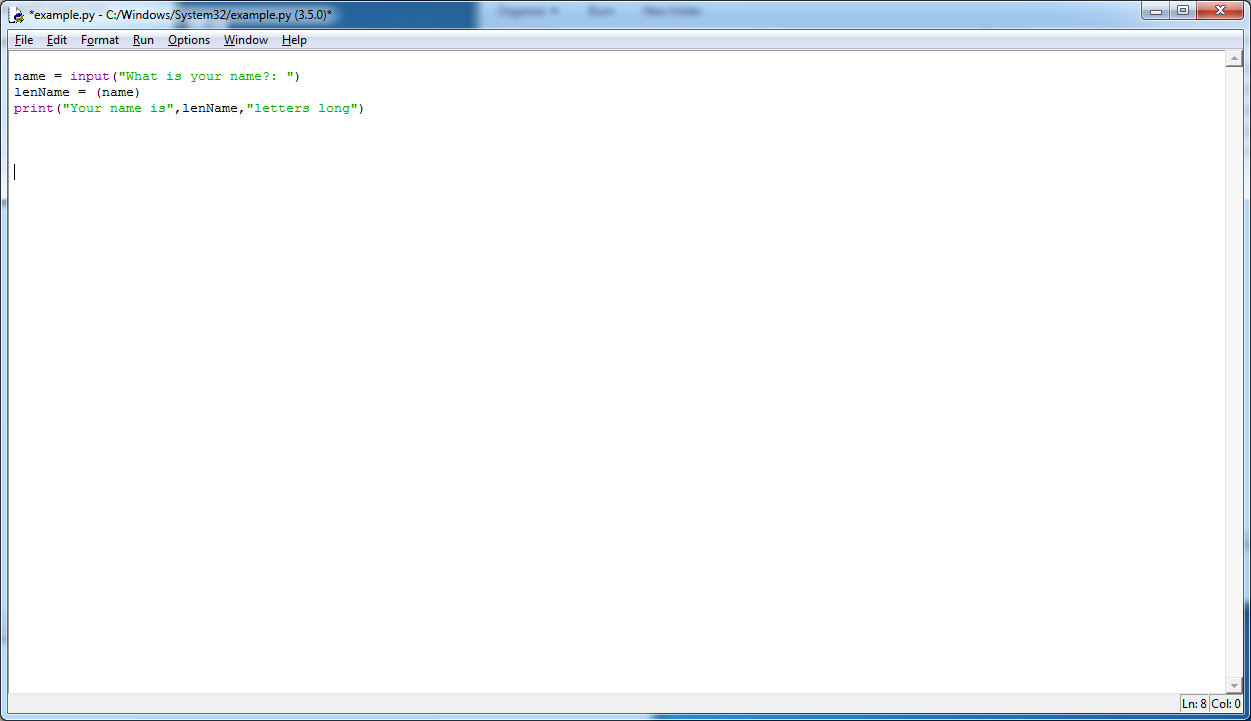 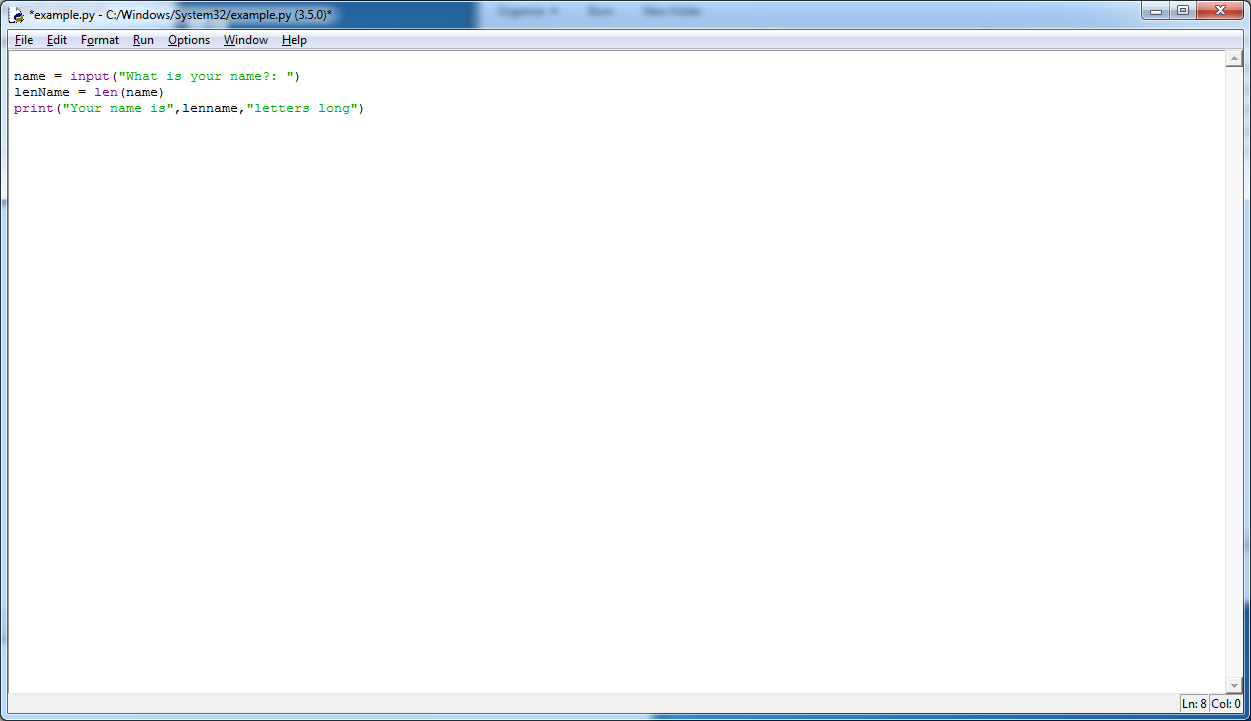 1 Mark
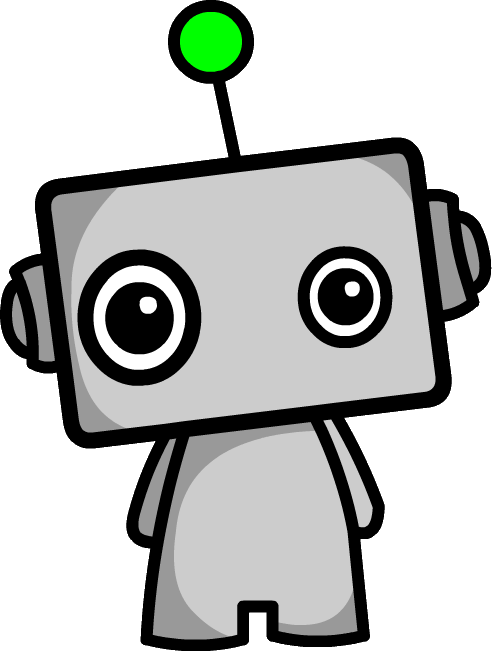 Complete the table below to help you identify what areas you are confident at and which areas you need to improve further:
Challenges Review
Unit Review
What Went Well:


Even Better If: